Edward Church
2018Time for a…
Pt 2
Proverbs 3:1-32
Jan 14, 2018
What’s Gone Is Gone
Last year at this time, some of you were saying, 
 "This year, things are going to be different! I’m going to change!”
I’m going to… 
be a better spouse. 
spend more time with my family.
spend more time reading my Bible. 
Spend More time praying 
Spend More time serving others.
This is the year I get my ducks in a row!"
Just By a Simple Show of Hands…
       Who Has Stuck to Their New Years Resolutions?
They Deal with Things to…
Make Us Look Better and Live Longer
Make Us Have More
Help Us to Get Along with Everyone
        ie….
                   Longevity… 
                           Prosperity…
                               …Peace
In Order to Effect… 
     …Our Lives
We Must be Move From  
Resolutions= Thoughts
                To 
Revolution= Attitudes
My son, forget not my law; but let thine heart keep my commandments:
2 For length of days, and long life, and peace, shall they add to thee.
3 Let not mercy and truth forsake thee: bind them about thy neck; write them
 upon the table of thine heart: 4 So shalt thou find favour and good
 understanding in the sight of God and man. 5 Trust in the Lord with all thine
 heart; and lean not unto thine own understanding. 6 In all thy ways
 acknowledge him, and he shall direct thy paths. 7 Be not wise in thine own
eyes: fear the Lord, and depart from evil. 8 It shall be health to thy navel, and
marrow to thy bones. 9 Honour the Lord with thy substance, and with the
firstfruits of all thine increase: 10 So shall thy barns be filled with plenty, / thy
presses shall burst out with new wine. 11 My son, despise not the chastening of
the Lord; neither be weary of his correction: 12 For whom the Lord loveth he
 correcteth; even as a father the son in whom he delighteth.  -Prov 3:1-12
Revolution- Attitude #1- 
Let Love and Faithfulness Never Leave You (3-4)
      Revolution- Attitude #2-
Trust In The Lord With All Of Your Heart. (5-6)
      Revolution- Attitude #3-
Do Not Be Wise In Your Own Eyes (7-8)
      Revolution- Attitude #4-
Honor The Lord With Your Wealth (9-10)
     Revolution- Attitude #5-
Do Not Despise The Lord’s Discipline (11-12)
Revolution (Attitude) #6
Search Diligently For Wisdom And Find It (13-24)
13 Blessed is the man who finds wisdom, the man who gains understanding, 14 for she is more profitable than silver / yields better returns than gold. 15 She is more precious than rubies; nothing you desire can compare with her. 16 Long life is in her right hand; in her left hand are riches /honour. 17 Her ways are pleasant ways, /all her paths are peace. 18 She is a tree of life to those who embrace her; those who lay hold of her will be blessed. 19 By wisdom the LORD laid the earth’s foundations, by understanding he set the heavens in place; 20 by his knowledge the deeps were divided, /the clouds let drop the dew. 21 My son, preserve sound judgment / discernment, do not let them out of your sight; 22 they will be life for you, an ornament to grace your neck. 23 Then you will go on your way in safety, /your foot will not stumble; 24 when you lie down, you will not be afraid; when you lie down, your sleep will be sweet.
There is No Stopping – We Must Find It!!!!!
Revolution (Attitude) #6
Search Diligently For Wisdom And Find It (13-24)
There is No Stopping – We must find it!!!!!
Wisdom Has Two Groups Of Characteristics.
Information
(13-20) talks about those characteristics of wisdom which deal with knowledge, learning, information, intelligence, data, facts, intellect, and experience.
Know-How
(21-24) talks about those characteristics of wisdom which deal with perception, discernment, judgement, reason, insight, prudence, discretion, and just plain old’ common sense.
Revolution (Attitude) #7
Have No Fear (25-26)
25 Have no fear of sudden disaster or of the ruin that overtakes the wicked, 26 for the LORD will be your confidence and will keep your foot from being snared.
Do You Live in Fear – Depression Anxiety? – 
Our Fear Fades Away Because…
              …Our Confidence Is In the Lord
Revolution (Attitude) #8
Do Not Withhold Good from those Who Deserve It (27-28)
27 Do not withhold good from those who deserve it, when it is in your power to act. 28 Do not say to your neighbor, “Come back later; I’ll give it tomorrow” — when you now have it with you.
Do Good to Others Whenever We Have Opportunity.
Seize the Moment – Give to Others When They Need It.
Do Not Withhold Good…
          …Give It, And Give It Liberally And Immediately!
Revolution (Attitude) #9
Do Not Plot Harm Against Your Neighbor (29-30)
29 Do not plot harm against your neighbor, who lives trustfully near you. 30 Do not accuse a man for no reason — when he has done you no harm.
Plotting Harm Against Others Should Never Be…
                …The Activity Of God’s People
                             …It Is Never Justified
             The Golden Rule Should Be Our Compass/ Guide
Resolve This Year To Treat Everyone With The Love Of Christ…
              …And To Treat Them As You Want To Be Treated.
Revolution (Attitude) #10
Do Not Envy A Violent Man Or Choose Any Of His Ways (31–35)
31 “Do not envy a violent man or choose any of his ways, 32 for the LORD detests a perverse man but takes the upright into his confidence. 33 The LORD's curse is on the house of the wicked, but he blesses the home of the righteous. 34 He mocks proud mockers but gives grace to the humble. 35 The wise inherit honor, but fools he holds up to shame.”
Let’s Keep This Simple…
        W W J D
Revolution Solution
We have a lot to do…How do your resolutions marry up to what Solomon wanted??
They are steep. But there is loads of practical application from every one of those resolutions. See through your study of Proverbs 3 this week what practicality you can put to some of these resolutions
Blessing to you this year. May your mind and your heart be closely aligned to the will of God on your life and may you know his blessings for your obedience
End of Part 1
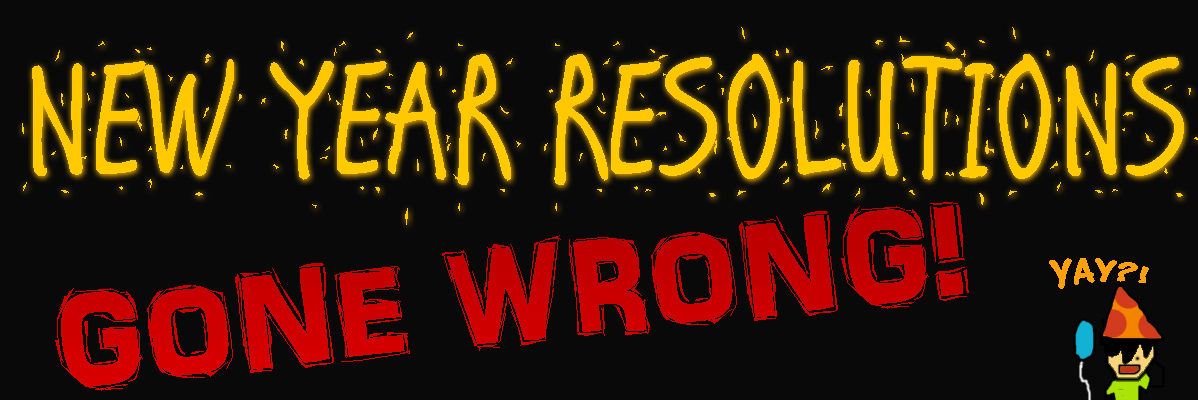 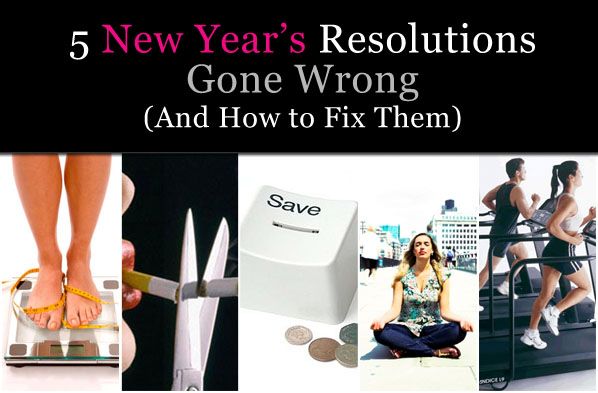 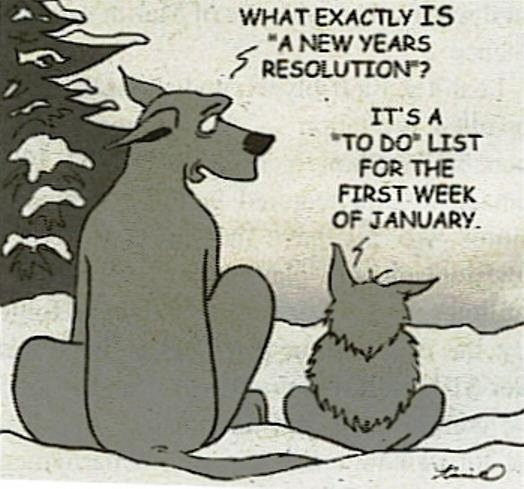 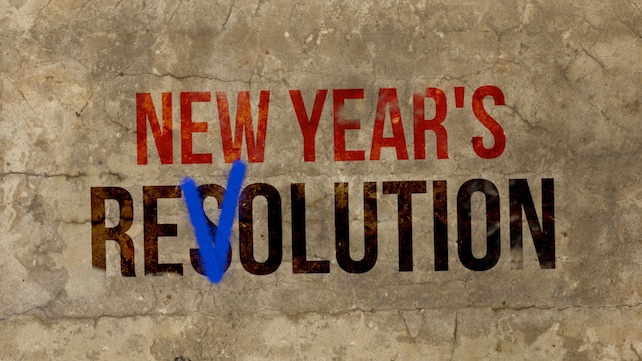 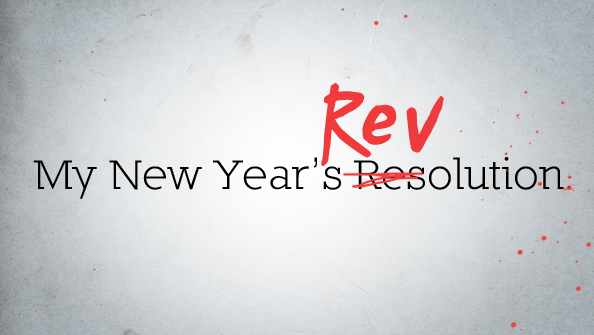 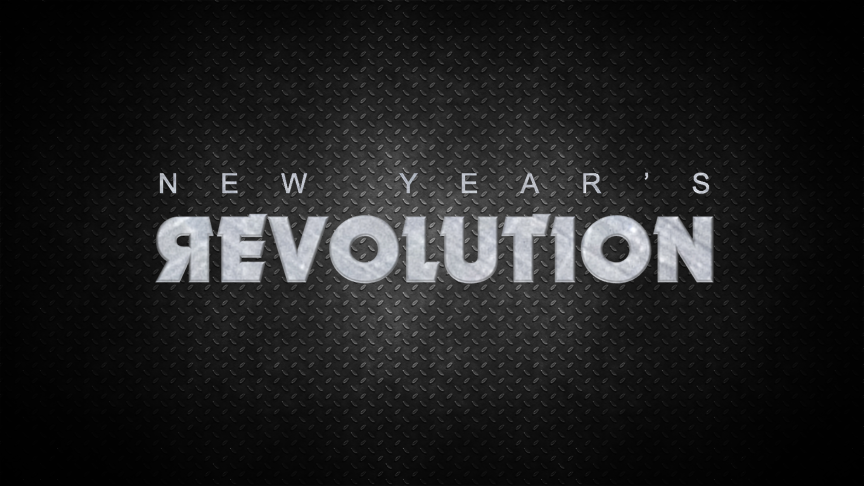 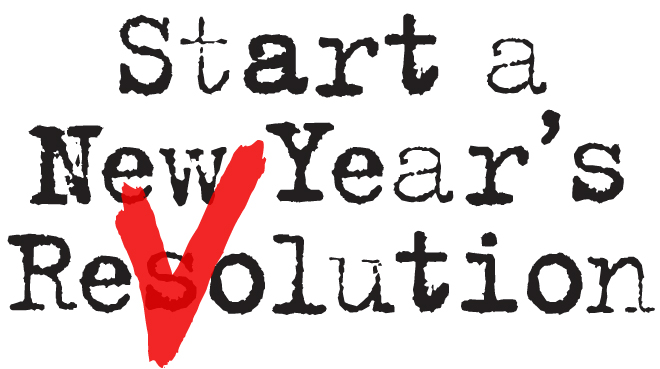 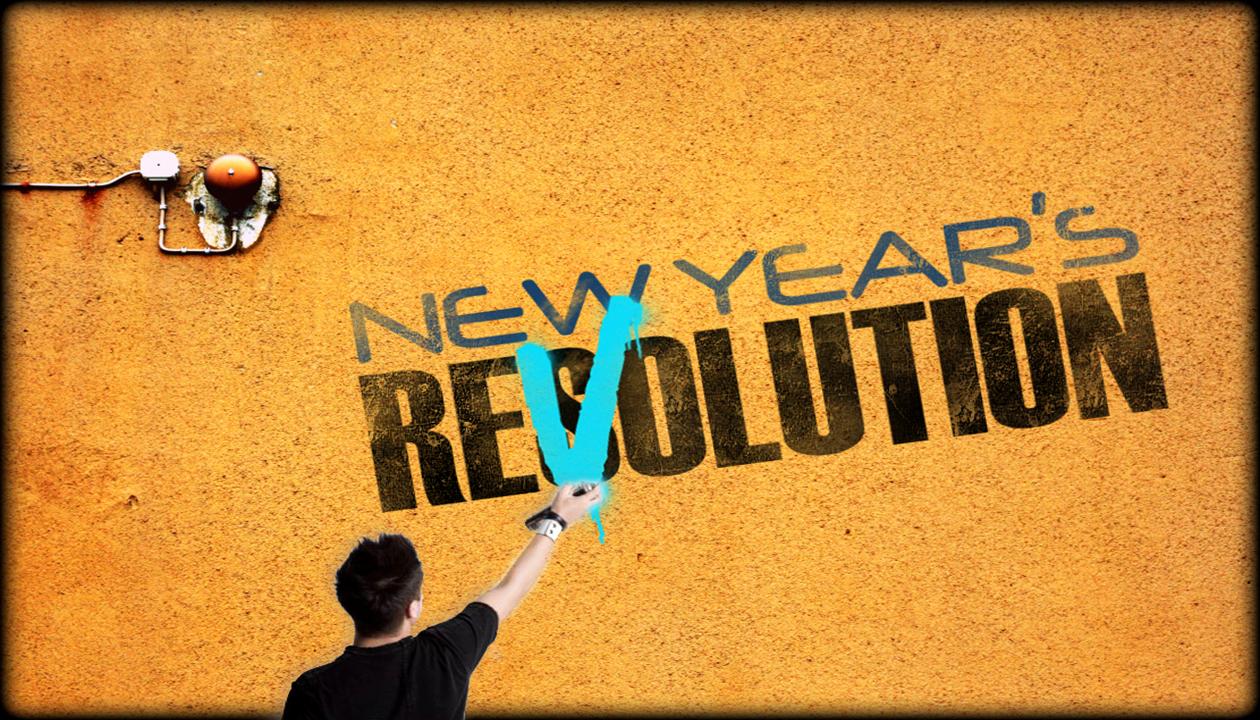 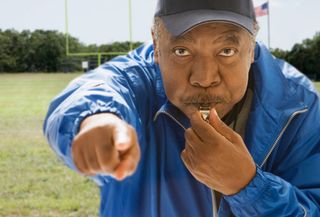 Revolution (Attitude) #1
Let Love and Faithfulness Never Leave You (3-4)
3 Let love and faithfulness never leave you; bind them around your neck, write them on the tablet of your heart. 4 Then you will win favour and a good name in the sight of God and man.
Love and Faithfulness - Let these 2 qualities be the guiding lights 
These must be foundational to all we do.
Definition of Love =more than a feelings/ chremisty
man with nails in his hands
Definition of Faithfulness= keeping faith; maintaining allegiance; constant; loyal, showing a strong sense of duty or responsibility; conscientious; reliable; [a faithful copy]
Revolution (Attitude) #2
Trust In The Lord With All Of Your Heart. (5-6)
5 Trust in the LORD with all your heart and lean not on your own understanding; 6 in all your ways acknowledge him, and he will make your paths straight. [Or will direct your paths.]
Definitions of the Trust:
firm belief in or confidence in, integrity, reliability, justice, etc. of another person or thing; faith in or reliance on the person or thing 
Trust in the LORD with all your heart =will, emotions, intellect
Definitions of the Acknowledge:
to recognize the authority or claims of
to verify receipt of (a letter, gift, favor, payment
Revolution (Attitude) #3
Do Not Be Wise In Your Own Eyes (7-8)
7 Do not be wise in your own eyes; fear the LORD and shun evil. 8 This will bring health to your body and nourishment to your bones.
Did you pray about your new years resolutions?
Did you ask God for guidance about what you are to work on?
Revolution (Attitude) #4
Honor The Lord With Your Wealth (9-10)
9 Honour the LORD with your wealth, with the firstfruits of all your crops; 10 then your barns will be filled to overflowing, and your vats will brim over with new wine.
This Starts with Tithing
Makes Several Declarations
To God= I Trust You
To Satan= I will Not live by Fear but Faith
To Me= I Refuse To Depend On Me Alone
Revolution (Att) #4
Because I am a tither and a giver, the windows of heaven are open to me and God rebukes the devourer for my sake. I am blessed ﬁnancially and receive a blessing that I cannot contain. (Mal 3:10, Luk 6:38) 
I do not worry about lack, knowing God supplies all my needs richly and abundantly; therefore I am able to sow freely and liberally.(Phi 4:19) 
I choose to sow cheerfully, generously and bountifully, knowing I will reap bountifully. I have in abundance every favour and earthly blessing; All my needs are met and I abound in every good work (2 Cor 9:6-8, Pro 11:24-25). 
Because I obey Him, the Lord blesses everything I put my hand to. He grants me abundant prosperity. He makes me the head and not the tail, above and not beneath. The blessings of God are chasing me and overtaking me! (Deu 28:1-14).   
Because God loves to see me prosper, I am believing Him for: jobs and better jobs, advancements, raises and bonuses, sales and commissions, God-ideas and strategies, debts paid off, expenses decrease, blessings and increases, ﬁnancial freedom and breakthroughs.(Phi 4:19, Psa 35:27, Deu 8:18, Psa 112:3, 2 Cor 8:9) DECLARATIONS
Revolution (Att) #5
Do Not Despise The Lord’s Discipline V 11-12
11 My son, do not despise the LORD’s discipline and do not resent his rebuke, 12 because the LORD disciplines those he loves, as a father the son he delights in.
Will you make the changes that you are prompted to make? 
Disciple is not always NEGATIVE
#1 - Discipline is a sign of LOVE! –Heb 12:5b-6
If God didn't love you - he wouldn't bother. God loves us just the way we are.  But he loves us too much to let us stay that way.
#2 - Discipline is a sign of FAITH! –Heb 12:10-11
You discipline someone not just because you love them, but because you believe in what they can become.  
#3 - Discipline is a sign of RELATIONSHIP!  -Heb 12:7-8
So be encouraged.  It means that He believes in you and that he is investing in the future harvest of greatness in your life. 
Therefore, strengthen your feeble arms and weak knees. “Make level paths for your feet,” so that the lame may not be disabled, but rather healed.  Hebrews 12:12-13
A. The person who is living the way we have described can live in safety and peace.
1. Verses 25-26 read: “Have no fear of sudden disaster or of the ruin that overtakes the wicked, for the Lord will be your confidence and will keep your foot from being snared.”
2. Our fear fades away because our confidence is in the Lord.
3. As we apply God’s wisdom and both fear and trust the Lord, then we need not fear the destruction that results from a life foolishly or wickedly lived.
4. Solomon suggests that we put fear aside and have confidence in the Lord.
Resolution #8: Do Not Withhold Good from Those Who Deserve It (vs. 27-28)
A. Let’s read verses 27 and 28: “Do not withhold good from those who deserve it, when it is in your power to act. Do not say to your neighbor, ‘Come back later; I’ll give it tomorrow’ when you now have it with you.”
1. The principle here teaches us to do good to others whenever we have opportunity.
2. We should not delay doing what we can to help someone to a future day, when they need it now.
3. In other words, seize the moment – give to others right then and there when they need it.
4. This certainly would include things like physical help, but can also include the giving of compliments, and encouragement.
5. Do not withhold good – give it, and give it liberally and immediately! Amen!
A. Let’s read verses 27 and 28: “Do not withhold good from those who deserve it, when it is in your power to act. Do not say to your neighbor, ‘Come back later; I’ll give it tomorrow’ when you now have it with you.”
1. The principle here teaches us to do good to others whenever we have opportunity.
2. We should not delay doing what we can to help someone to a future day, when they need it now.
3. In other words, seize the moment – give to others right then and there when they need it.
4. This certainly would include things like physical help, but can also include the giving of compliments, and encouragement.
5. Do not withhold good – give it, and give it liberally and immediately! Amen!
Look at verses 29-30: “Do not plot harm against your neighbor, who lives trustfully near you. Do not accuse a man for no reason – when he has done you no harm.”
1. Plotting harm against others should never be the activity of those who love the Lord.
2. The Golden Rule tells us to only do to others what we would want them to do to us.
3. I don’t think that any of us want others to harm us, do we? Certainly not.
4. Then why would a person plot harm against another, especially against someone who has done nothing to them?
5. Often Selfish reasons usually come into play.
a. Maybe that person has something you don’t – whether it be the respect of others or some valuable possession.
b. Maybe that person has a problem with someone who is your friend and you plot harm against them to stay on the good side of your friend.
6. Whatever the reason, deliberately hurting others is never justified before God.
7. The Bible teaches us that revenge is the Lord’s, we must never take revenge into our own hands.
8. The Bible tells us to love our enemies and pray for them.
9. Resolve this year to treat everyone with the love of Christ and to treat them as you want to be treated.
A. Look at the final verses of this chapter: “Do not envy a violent man or choose any of his ways, 32 for the LORD detests a perverse man but takes the upright into his confidence. 33 The LORD's curse is on the house of the wicked, but he blesses the home of the righteous. 34 He mocks proud mockers but gives grace to the humble. 35 The wise inherit honor, but fools he holds up to shame.”
1. Truly, envy is something that rots the bones - It destroys us from the inside out.
2. We especially should not envy the wrong things or the wrong kind of people.
3. But sometimes it is so hard not to envy the wicked – it looks like they have it so easy.
a. They seem to be having so much fun, living their sinful, materialistic lifestyles.
b. They may be rich and famous, and look so glamorous and affluent, but we must not let any of that fool us.
4. None of that equals happiness and peace, and it certainly does not measure up to the blessings of righteousness.
5. In the end, God’s curse is on the house of the wicked, but he blesses the home of the righteous.
6. The wise inherit honor, but fools He holds up in shame.
Top Five New Year’s Resolutions
#5- take up a new hobby.
#4- make more money.
#3- improve relationships.
#2- stop smoking.
The most popular New Years resolution…
            …you guessed it, 
#1- losing weight.